PARA CATEGORIZAR A LOS ESTUDIANTES CON SORDOCEGUERA
Susan M. Bashinski
para el 
Proyecto de Sordoceguera de Kansas
ETIOLOGÍAS de la SORDOCEGUERA
En general, los niños podrían estar en riesgo de tener pérdidas visuales y auditivas combinadas, debido a un:
síndrome o trastorno hereditario.
condición prenatal
condición postnatal
antecedentes familiares
traumatismo craneal o una lesión directa en el oído/ojo
parto prematuro
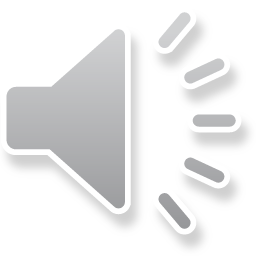 [Speaker Notes: Cut out slides 10-25 totally for a separate webinar. Also, audio starting at 14:25 cut out all words until 38:07]
CATEGORÍAS DE LA SORDOCEGUERA
por la cronología del inicio de la pérdida sensorial
por grados/tipos de la pérdida sensorial
AMBOS por cronología del inicio y por los grados de la pérdida sensorial
Por mucho, el mejor indicador de las necesidades/habilidades de un estudiante en particular es el modelo #3 de categorización.
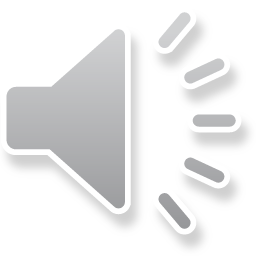 CATEGORÍA #1 - CRONOLOGÍA DEL INICIO
#1 - Por la CRONOLOGÍA DEL INICIO de la pérdida sensorial

congénito - presente al nacer
adventicio - en algún momento después del nacimiento, debido a una enfermedad o lesión

  Debemos considerar la cronología del inicio con respecto a ambos: la visión y la audición.
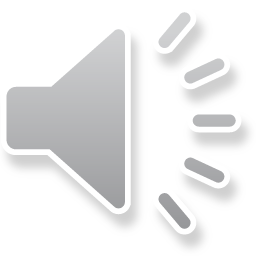 CRONOLOGÍA DEL INICIO (1 DE 4)
La CRONOLOGÍA DEL INICIO de la pérdida sensorial es importante, porque un niño que ha experimentado:
la audición, ya que podría tener algún recuerdo del sonido o de las propiedades de sonido
la visión, ya que podría tener alguna imagen visual residual (de los límites, de las personas)
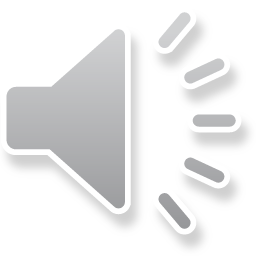 CRONOLOGÍA DEL INICIO (2 DE 4)
La neurociencia actualmente no es lo suficientemente sofisticada como para descartar el posible beneficio de que un niño tenga visión o audición, aunque solo sea por un periodo relativamente corto después del nacimiento....
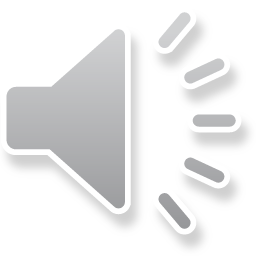 [Speaker Notes: Desarrollo individualizado de las habilidades visuales y auditivas]
CRONOLOGÍA DEL INICIO (3 DE 4)
La CLAVE, en relación con el beneficio de las aportaciones auditivas tempranas, es si el niño ha desarrollado o no el lenguaje antes de su pérdida de la capacidad auditiva

	(es decir, cronología "prelingual" o "postlingual".
            de la sordera)
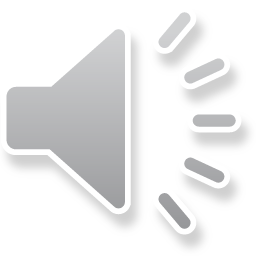 [Speaker Notes: Desarrollo individualizado de las habilidades visuales y auditivas]
CRONOLOGÍA DEL INICIO (4 DE 4)
La CLAVE, en relación con el beneficio de las aportaciones visuales tempranas, es si el niño ha desarrollado o no la memoria visual antes de su pérdida visual
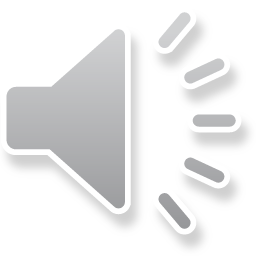 [Speaker Notes: Desarrollo individualizado de las habilidades visuales y auditivas

Las publicaciones especializadas indican que esto ocurre a los 3 años aproximadamente; el Consejo de Administración Escolar (SMB, por sus siglas en inglés),  considera que sucede cuando los niños están más pequeños, quizá a los 18 meses de edad, debido al desarrollo de:
La búsqueda visual, a consecuencia de la conciencia acerca del mundo exterior.
La capacidad de colocarse en "posición vertical" - a consecuencia de la conciencia espacial
Información sobre las relaciones obtenida a través de la interacción diádica (por ejemplo: la vinculación, expresiones faciales, etc.)]
CATEGORÍA #2 - GRADO/TIPOS
#2 - Por GRADOS/TIPOS de pérdida sensorial

parcial - se mantienen algunas habilidades funcionales 
total - esencialmente, ninguna funcionalidad se puede adquirir a través de este canal sensorial
	
El grado de pérdida sensorial debe considerarse con respecto a ambas la visión y la audición.
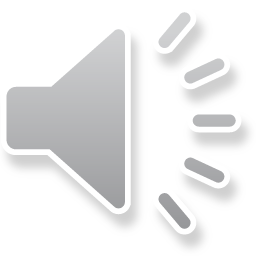 CATEGORÍA #3 - CRONOLOGÍA DEL INICIO Y GRADOS/TIPOS
3 - Por la CRONOLOGÍA DEL INICIO y
     GRADOS/TIPOS de la pérdida sensorial

Sordera y ceguera congénitas
Sordera y ceguera adventicias
Sordera congénita y ceguera adventicia
Ceguera congénita y sordera adventicia
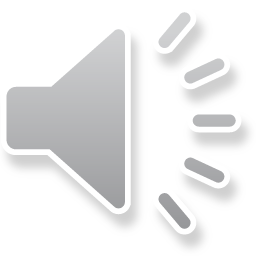 CATEGORIZACIÓN DE LA SORDOCEGUERA
¡Incluso en este modelo dual, 
los grados/tipos de un
 estudiante individual
 relativos a las pérdidas auditivas y visuales 
deben ser considerados de forma individual!
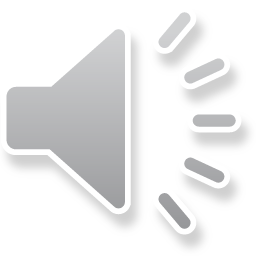 Recuerde:
¡Los estudiantes sordo-ciegos son un grupo increíblemente heterogéneo!
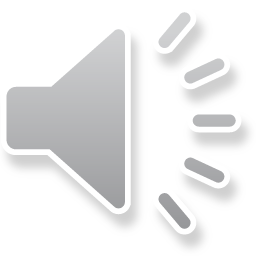 Sordera y ceguera congénitas
Rubéola
Citomegalovirus (CMV)
Toxoplasmosis
Traumatismo al nacer
Toxinas (ambientales, ingeridas)
Herpes
Sífilis
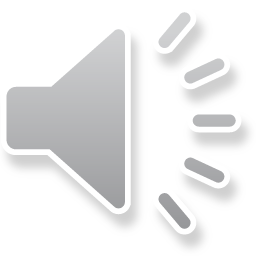 Sordera y ceguera congénitas (cont.)
Parto prematuro 
  (Retinopatía de Prematuridad — ROP)
Parálisis cerebral
Síndrome de Leber
Síndrome CHARGE
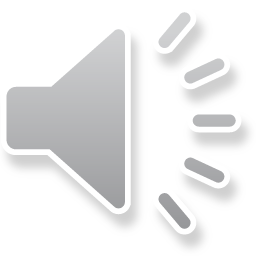 Sordera y ceguera adventicias
Traumatismo
Meningitis
Encefalitis
Toxinas (ambientales, ingeridas)
Síndrome de Usher, tipo III
Ataxia de Friedrich
Neurofibromatosis
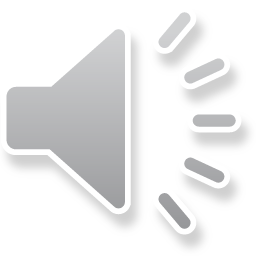 Sordera congénita — ceguera adventicia
Síndrome del bebé sacudido
Retinopatía diabética
Síndrome de Usher, tipo II
Degeneración macular (generalmente a personas de edad más avanzada)
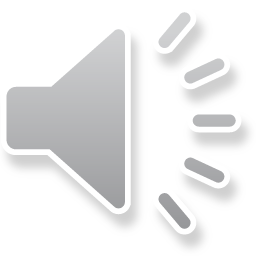 Ceguera congénita - sordera adventicia
Trisomía 13
Traumatismo 
Lesión
Meningitis
Encefalitis
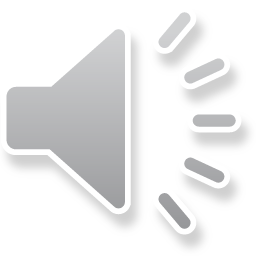 [Speaker Notes: Con esto finaliza el seminario en línea acerca de la categorización 
End with audio at]
Créditos
Desarrollado por el Proyecto de Mentoría a Distancia en la Universidad de Kansas

Contenido por:
Susan M. Bashinski
Megan Cote
Rebecca Obold-Geary
2011-2013